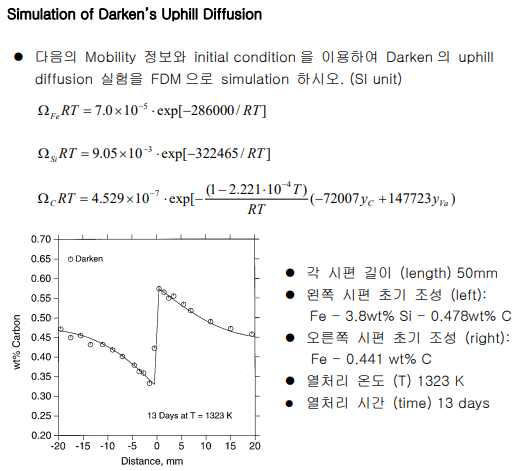 Si is not equal to 0 -> 0.0001wt%
AMSE318 Term report with python
49004547 Seokjee SHIN
2023
AMSE318 HW5 WITH PYTHON
2
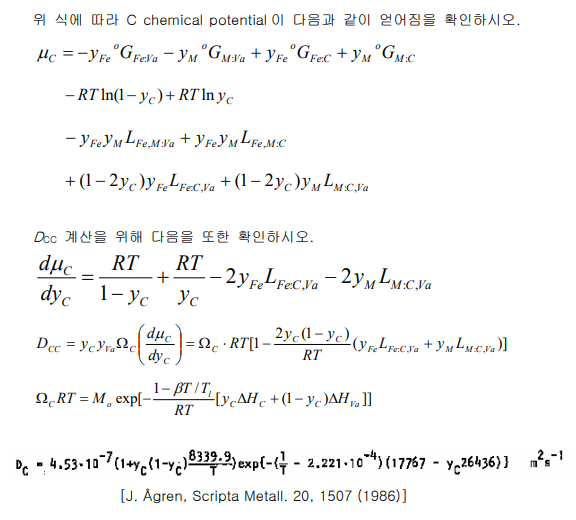 20XX
PRESENTATION TITLE
3
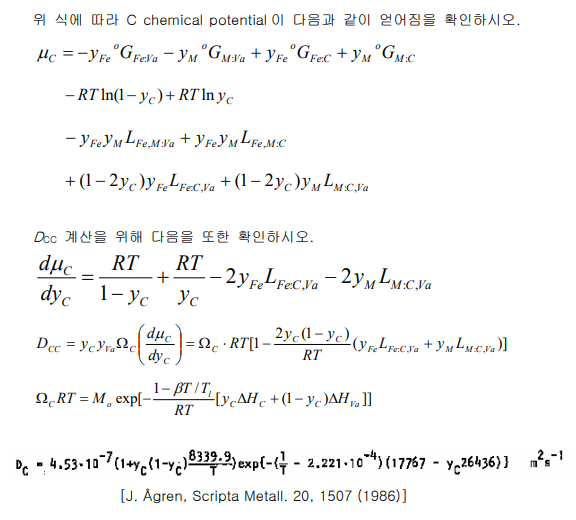 20XX
PRESENTATION TITLE
4
2023
AMSE318 HW5 WITH PYTHON
5
2023
AMSE318 HW5 WITH PYTHON
6
2023
AMSE318 HW5 WITH PYTHON
7
Conclusion
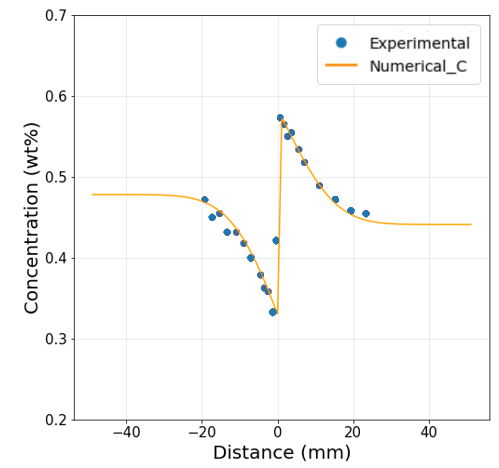 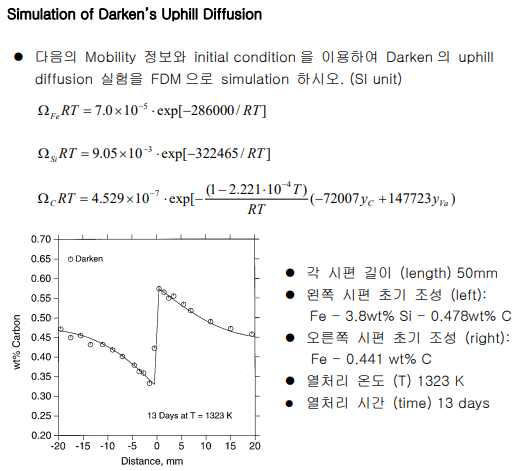 conclusion
Through derivations of the equations, was able to draw a Numerical curve that fits Experimental data.
The cause of an error last time was mainly due to typo in the code and wrong constant usage.